Field Layout Plan
Under 3, Under 4/5
June 2021
Tuesday – Under 3 & Under 4/5 –  Roland Michener #1
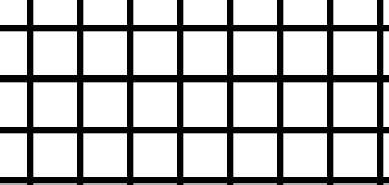 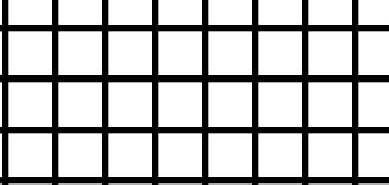 Under 4/5
Royal Blue
Under 4/5
Jade
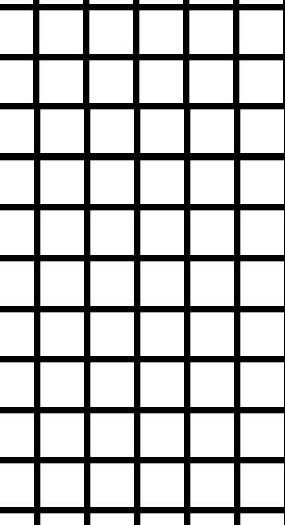 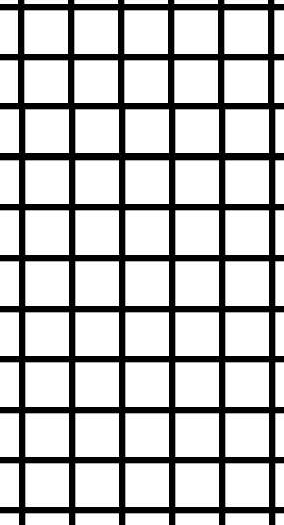 Under 3
Kelly Green
Under 4/5
Gold
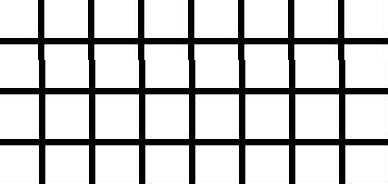 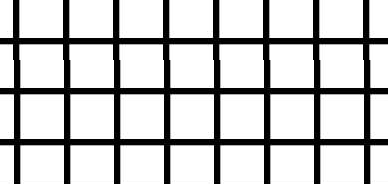 Teron Road
Tuesday – Under 3 & Under 4/5 –  Insmill Park
Terry Fox Road
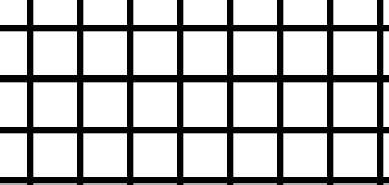 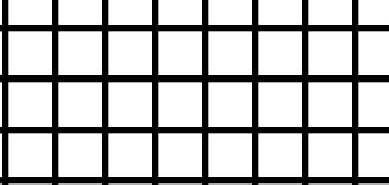 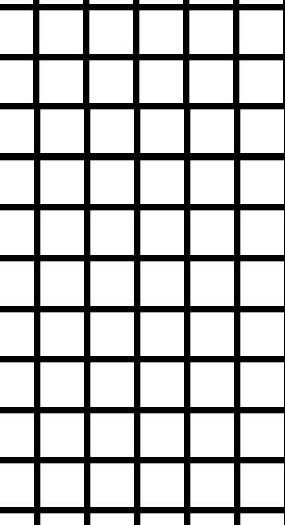 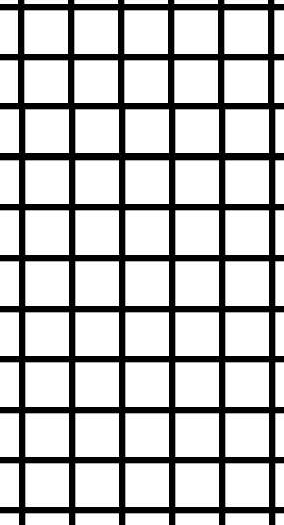 Under 4/5
Silver
Under 4/5
Purple
Under 3
Orange
Under 4/5
California Blue
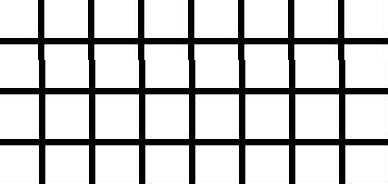 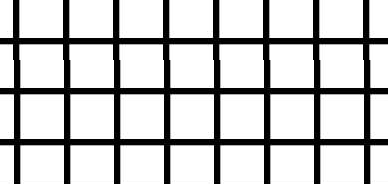 Tuesday – Under 3 & Under 4/5 – Klondike Park
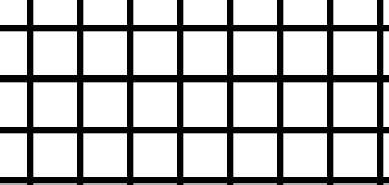 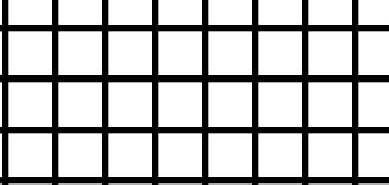 Under 3
Purple
Under 4/5
Kelly Green
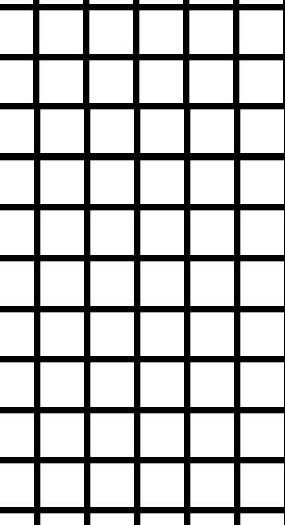 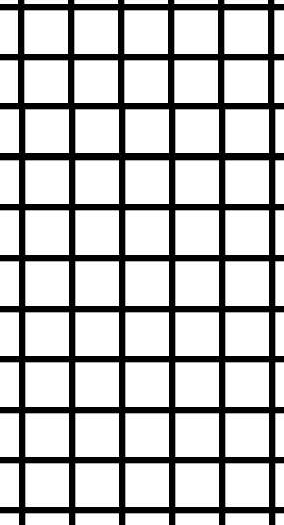 Under 3
California Blue
Under 4/5
Orange
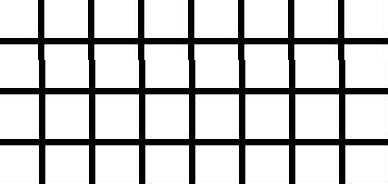 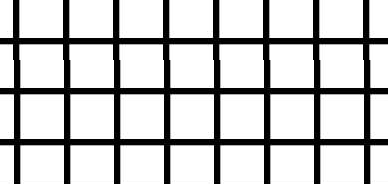 Pathway
Tuesday – Under 3 & Under 4/5 –  Brookshire Park
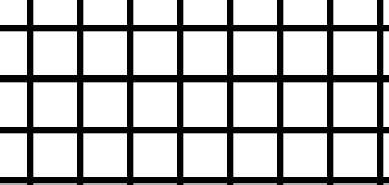 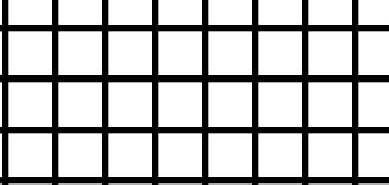 Under 4/5
Kiwi
Under 4/5
TBD
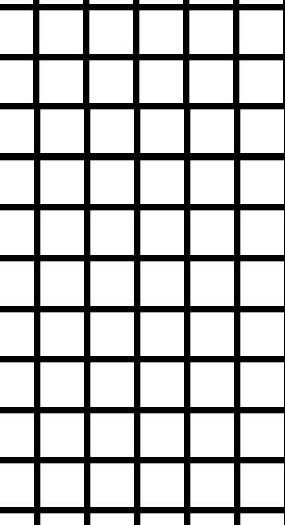 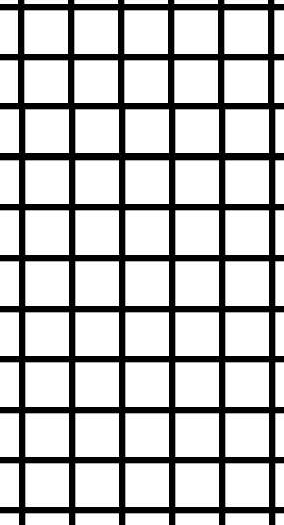 Under 3
TBD
Under 4/5
Red
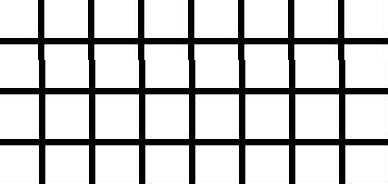 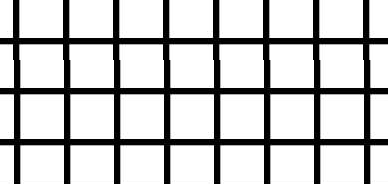